OER Workshops for Faculty: Distance Learning & Library Collaborations
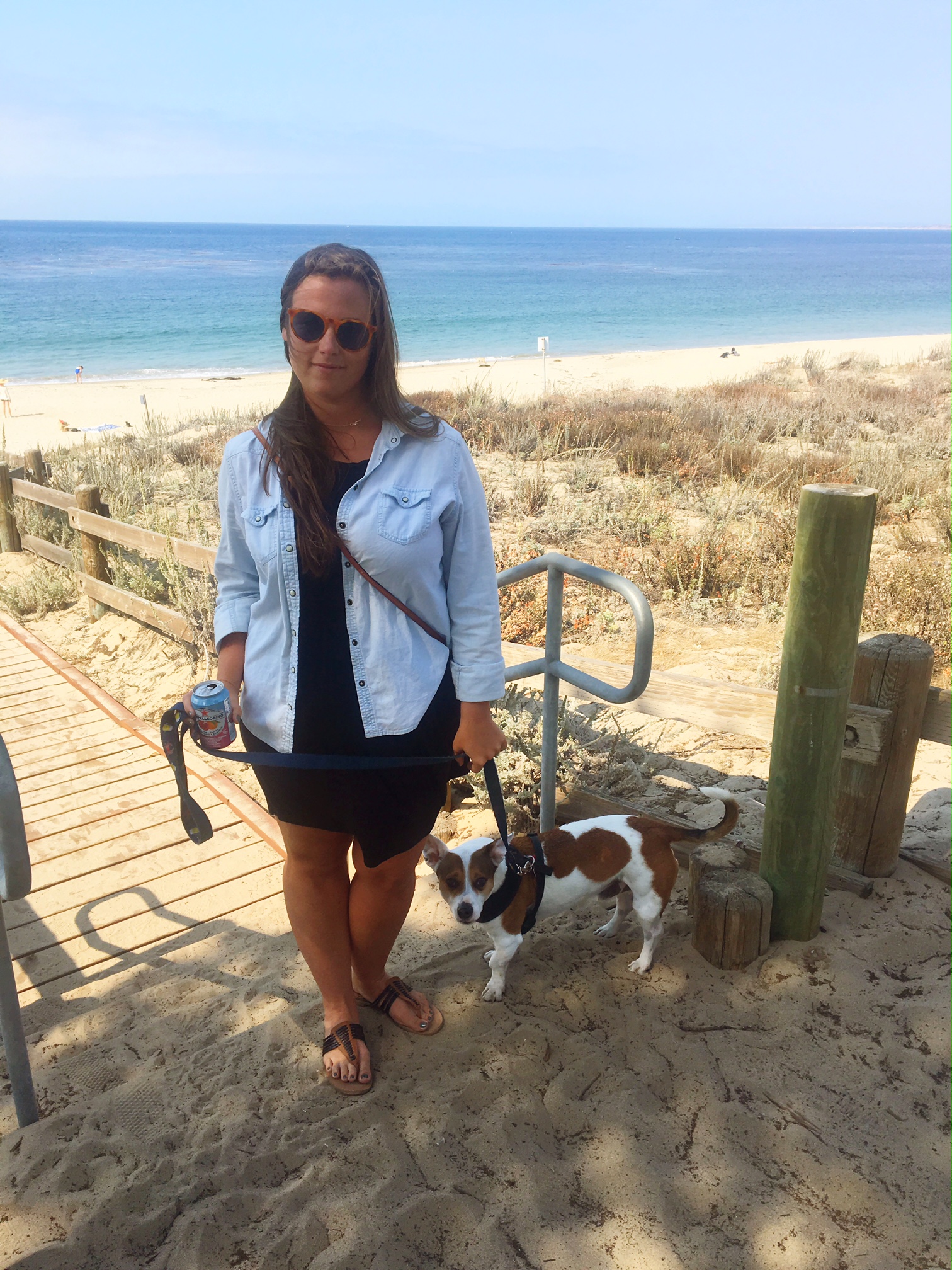 HELLO!
I’m Lindsey Wharton, 
Extended Campus and Distance Services Librarian at
Florida State University.

lwharton@fsu.edu
@lnwharton
2
Why distance learning & OER?
3
Our OER Team & Initatives
A Multi-Pronged Approach
Our Initatives
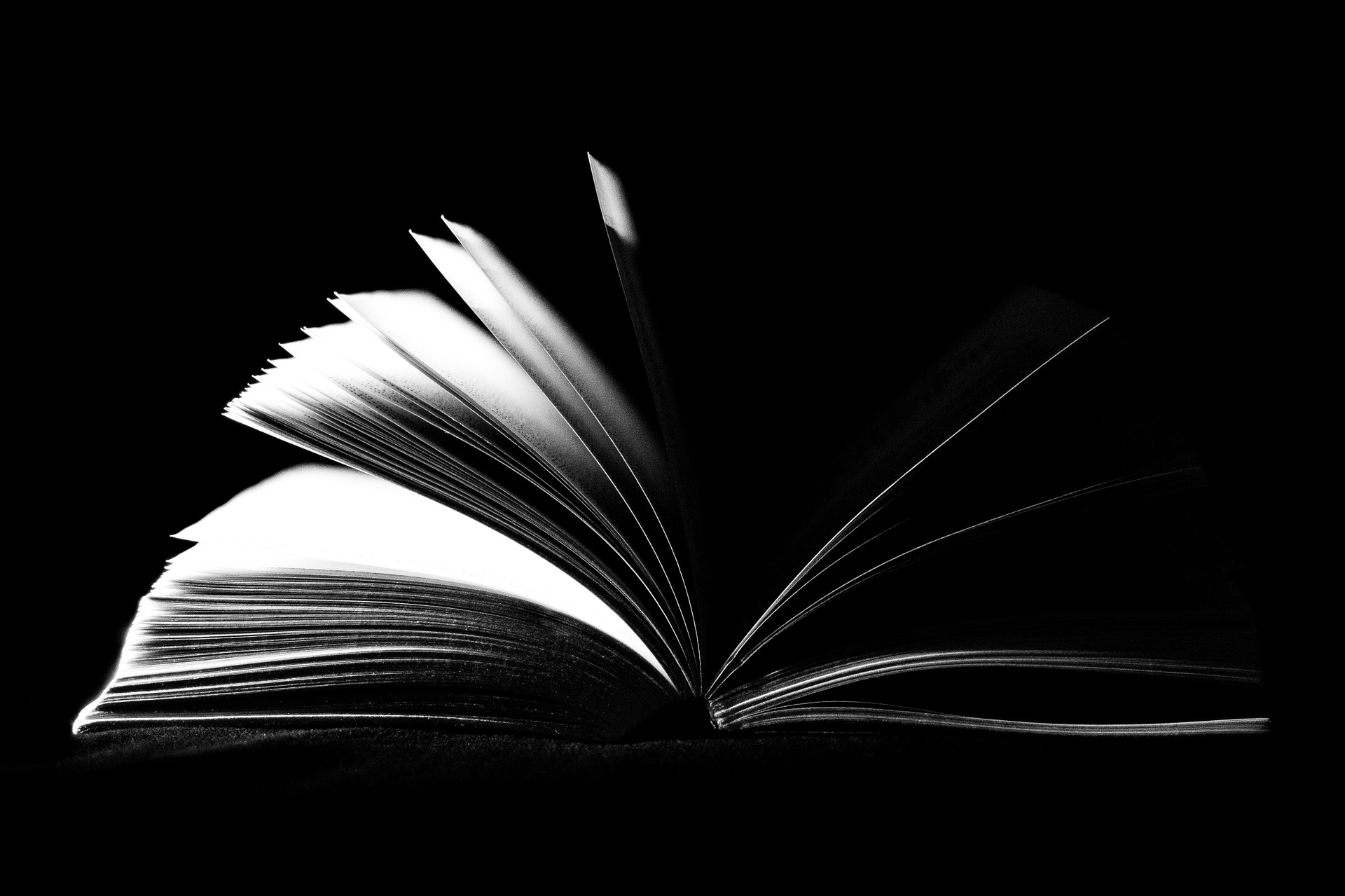 Alt-Textbook Grant Program
Textbook Broke campaign
Student survey
OER LibGuide
OER in eReserves
OER faculty outreach
Office of Distance Learning Faculty Development Series
6
“Innovate your Course with Open Educational Resources”
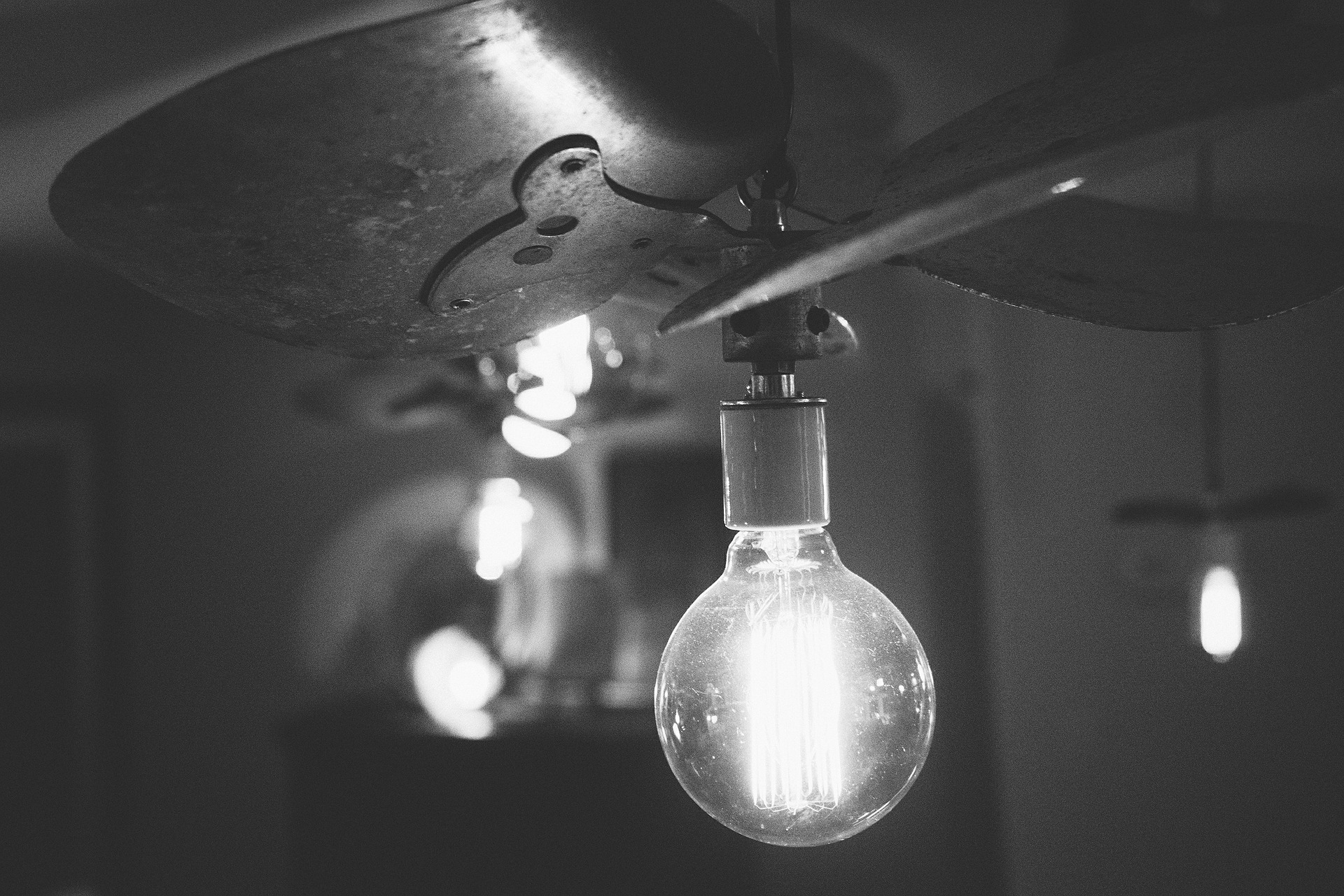 Benefits of OER
Finding OER
Creating OER 
OER Support at FSU
Copyright
Why it worked
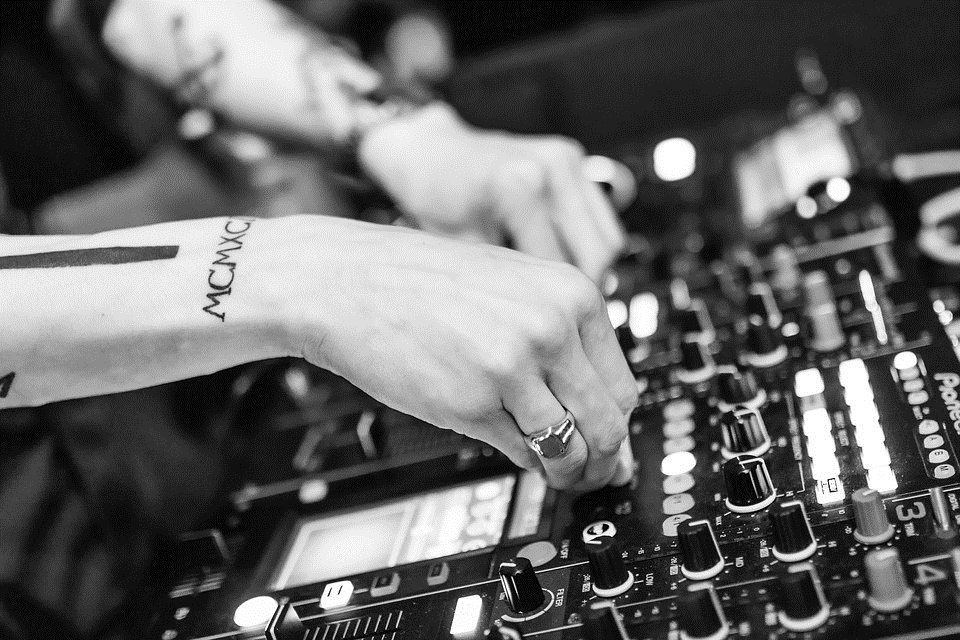 8
right time for instructors
campus-wide promotion
online access issues
OER in the LMS
9
Leverage partnerhsips.Collaborate.Unite expertise.
Scholarly communication, distance services, distance or distributed learning.
10
THANKS!
Any questions?

You can find me at
@lnwharton · lwharton@fsu.edu